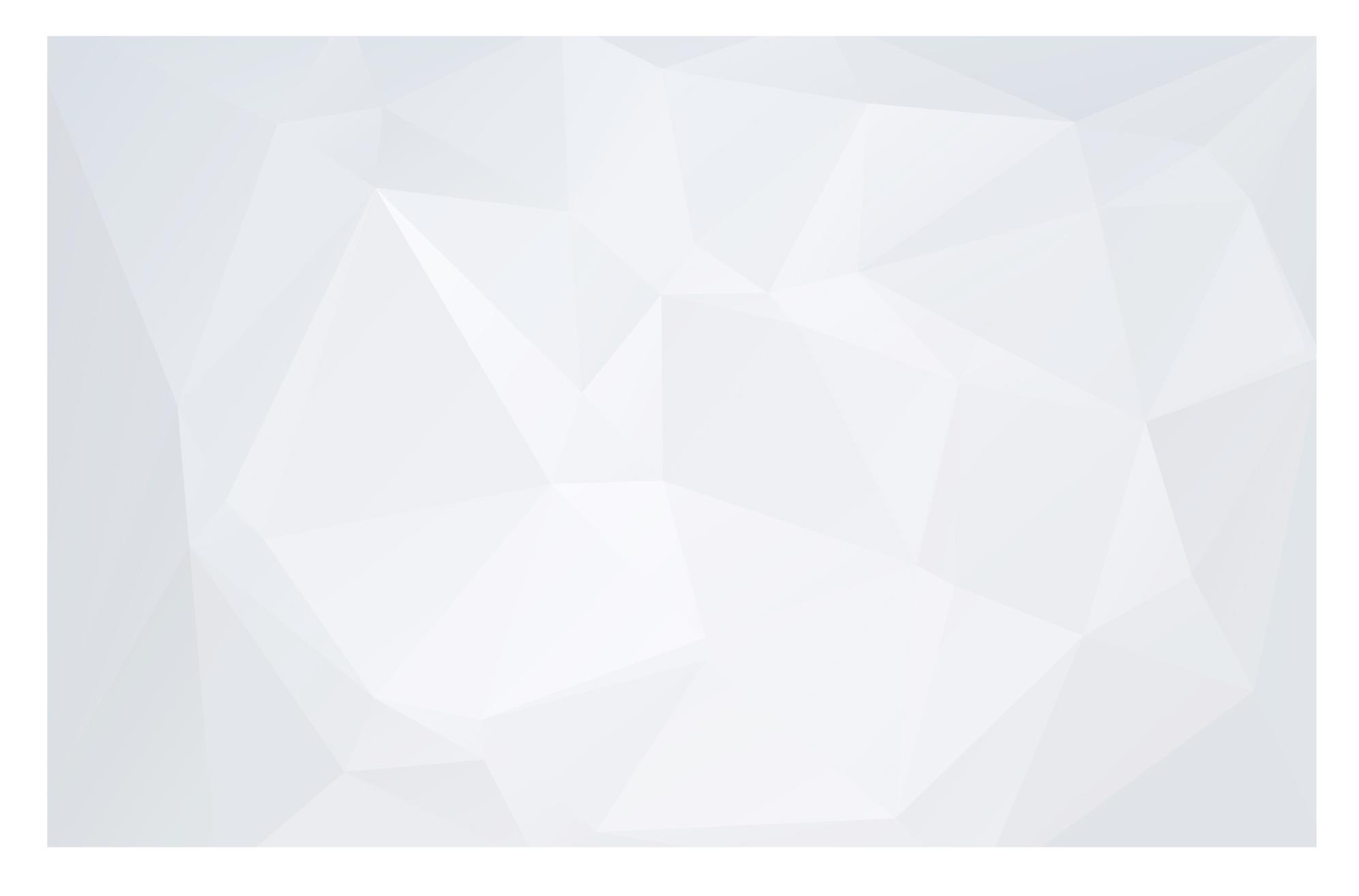 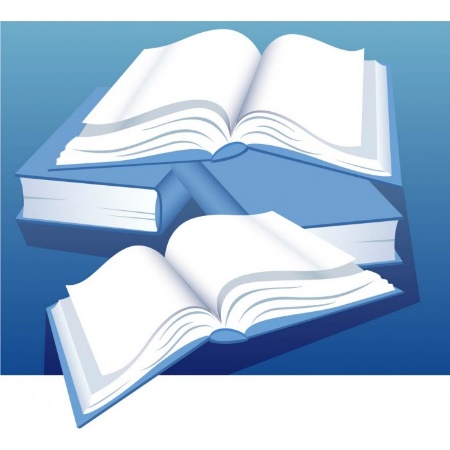 СТРУКТУРА ФЕДЕРАЛЬНОЙ ОБРАЗОВАТЕЛЬНОЙ ПРОГРАММЫ ДОШКОЛЬНОГО ОБРАЗОВАНИЯ
Макеенко Елена Павловна, старший преподаватель кафедры дошкольного, начального и специального общего образования ГБОУ ДПО "ДОНРИРО"
[Speaker Notes: Здравствуйте, уважаемые коллеги! 
Мы с Вами начинаем изучать и анализировать структуру, содержание и основные акценты   Федеральной образовательной программы дошкольного образования]
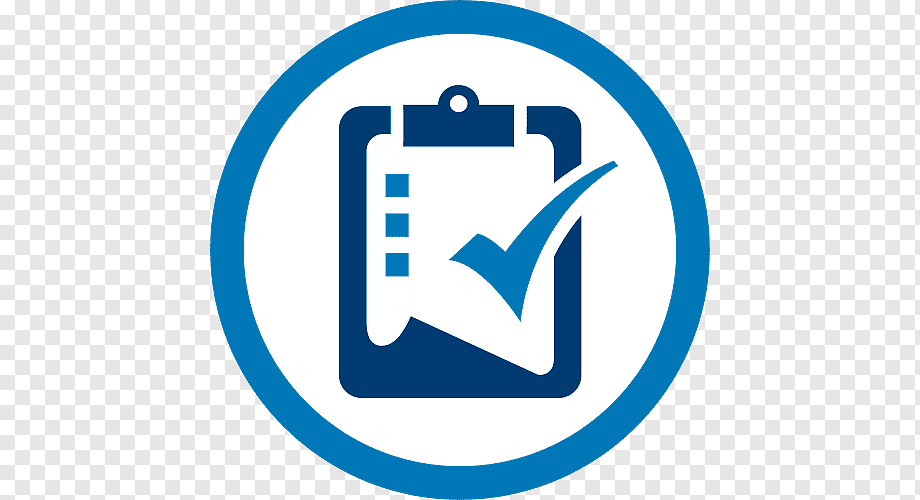 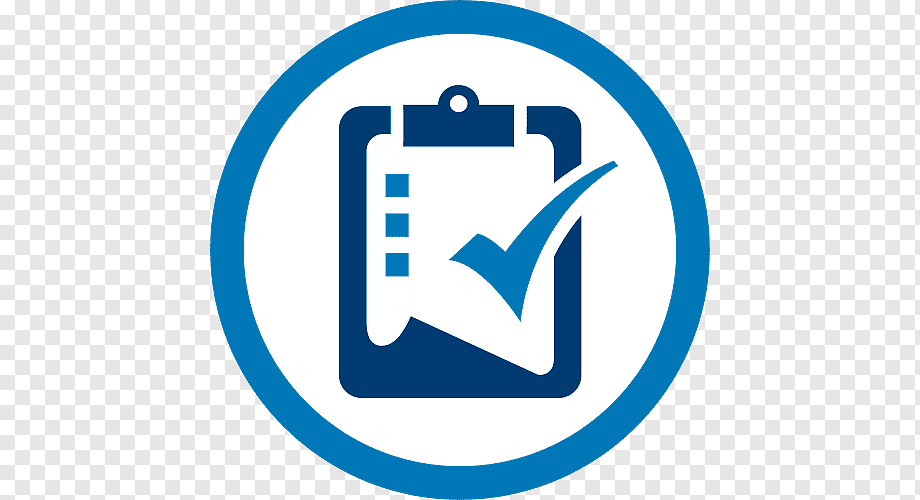 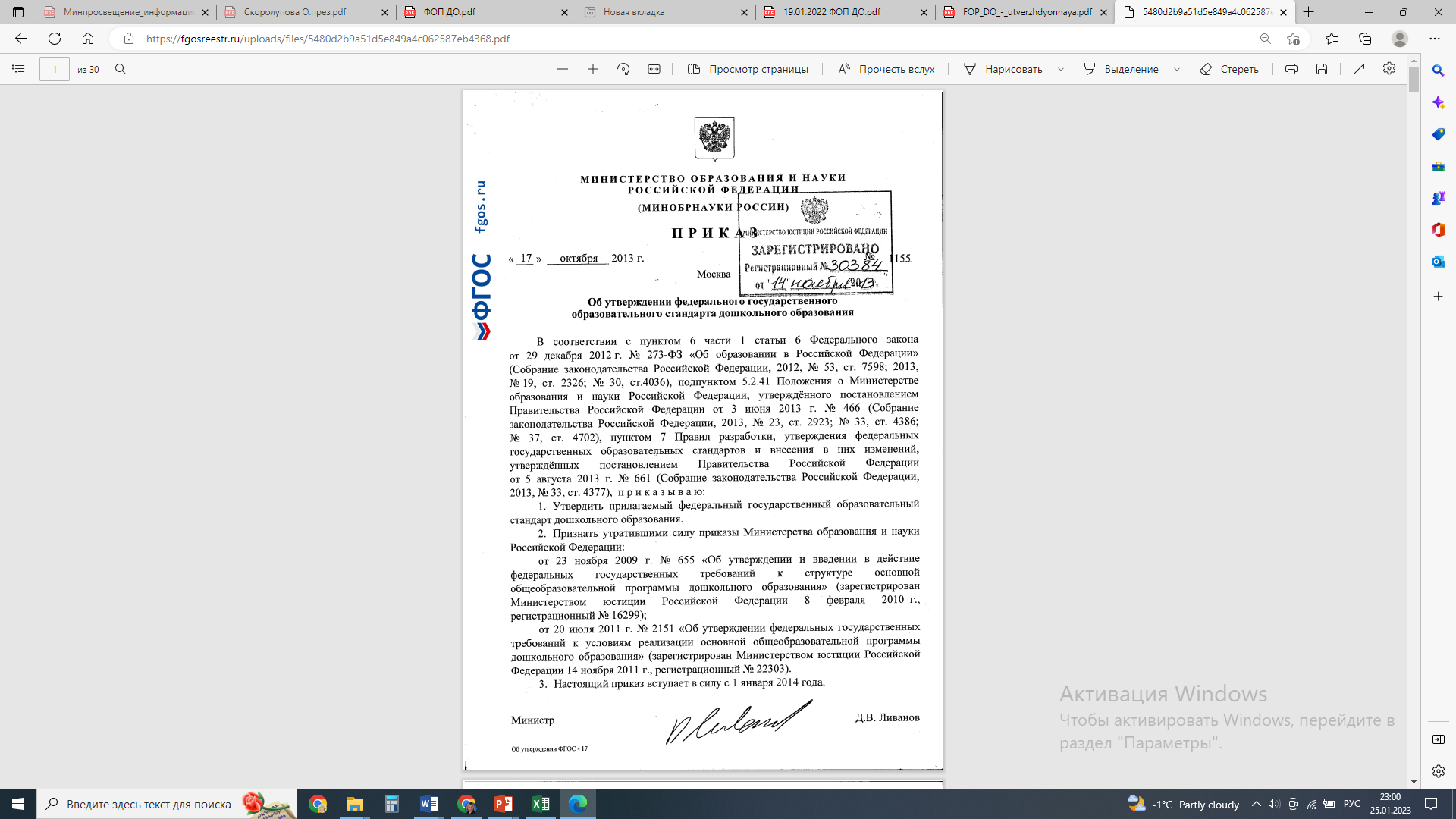 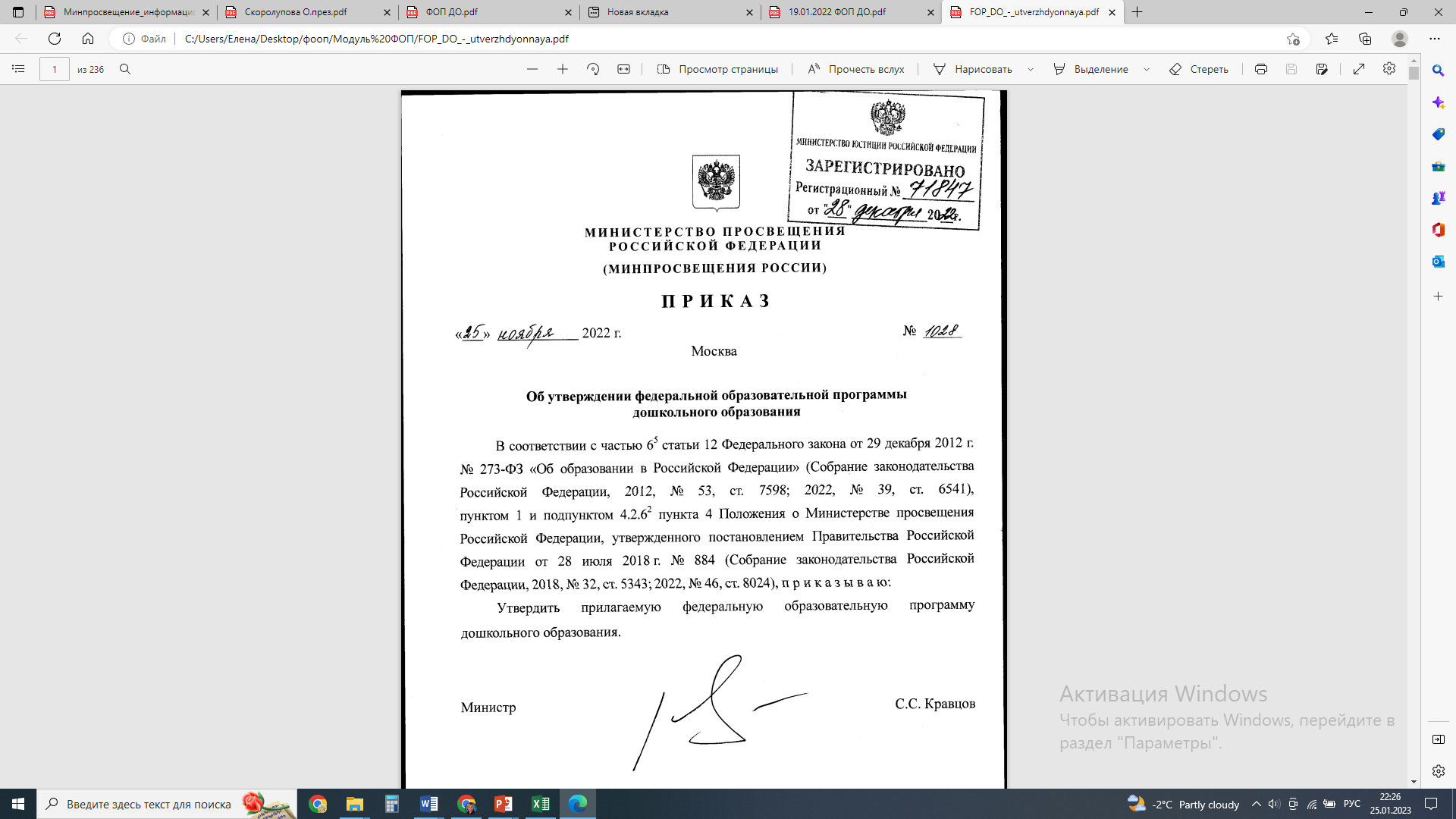 [Speaker Notes: ФОП ДО , утвержденная приказом Министерства просвещения Российской Федерации  25 ноября 2022 года, разработана в соответствии с федеральным государственным образовательным стандартом дошкольного образования .
Федеральная программа вводит единые требования к объему, содержанию и планируемым результатам деятельности детских садов.]
Создание единого образовательного пространства
 в Российской Федерации
В соответствии с Федеральным законом от 24.09.2022 г. № 371-ФЗ «О внесении изменений в Федеральный закон «Об образовании в Российской Федерации» и статью 1 Федерального закона «Об обязательных требованиях в Российской Федерации»: «Содержание и планируемые результаты разработанных образовательными организациями образовательных программ должны быть не ниже соответствующих содержания и планируемых результатов федеральной программы дошкольного образования».
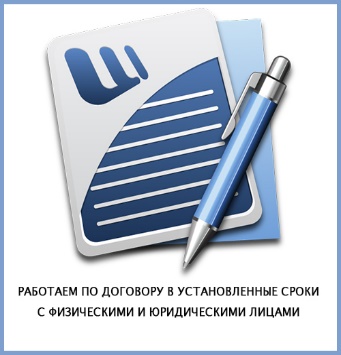 [Speaker Notes: Федеральная образовательная программа дошкольного образования необходима для создания единого образовательного пространства, постановки четких целей и задач перед воспитателями и руководителями дошкольного образования.
 Вам известно, что  все основные общеобразовательные программы подлежат приведению в соответствие с федеральными основными общеобразовательными программами не позднее 1 сентября 2023 года
 ДОО имеет право до конца этого учебного года работать по существующей в настоящее время основной образовательной программе. 
Последний возможный срок утверждения новой ООП – 31 августа 2023 года]
Часть, формируемая участниками образовательных отношений, ориентирована на специфику национальных, социокультурных и иных условий, в том числе региональных; традиции ДОО; выбор парциальных программ и форм организации работы с детьми, которые соответствуют потребностям и интересам детей и возможностям педагогического коллектива и ДОО в целом.
Обязательная часть должна соответствовать 
Федеральной образовательной программе
[Speaker Notes: 4   Таким образом, ФГОС ДО и ФОП ДО являются основой для самостоятельной разработки и утверждения дошкольной организацией образовательных программ дошкольного образования, обязательная часть которых должна соответствовать Федеральной программе и оформляется в виде ссылки на нее. 
Федеральная программа определяет объем обязательной части этих Программ, который в соответствии с ФГОС ДО составляет не менее 60% от общего объема программы. 
Часть, формируемая участниками образовательных отношений, составляет не более 40% и может быть ориентирована на специфику национальных, социокультурных и иных условий, в том числе региональных, в которых осуществляется образовательная деятельность; сложившиеся традиции ДОО; выбор парциальных образовательных программ и форм организации работы с детьми, которые в наибольшей степени соответствуют потребностям и интересам детей, а также возможностям педагогического коллектива и ДОО в целом. Содержание и планируемые результаты разрабатываемых в ДОО Программ должны быть не ниже соответствующих содержания и планируемых результатов Федеральной программы]
Структура Федеральной образовательной программы дошкольного образования
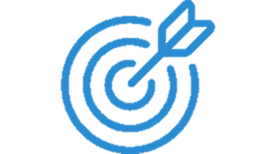 Целевой раздел
Содержательный раздел
Организационный раздел
[Speaker Notes: Программа состоит из следующих разделов:
целевого;
содержательного;
 организационного.]
В целевом разделе представлены:
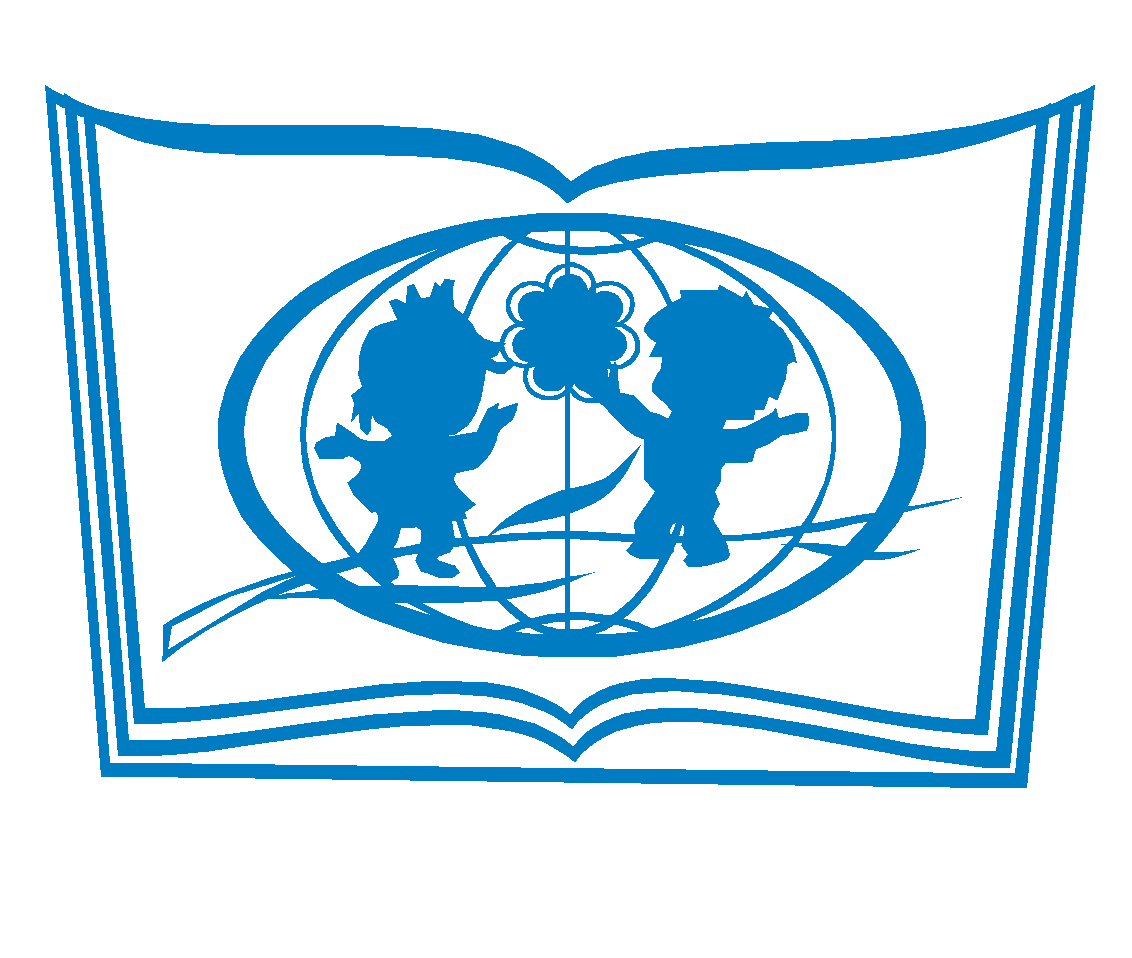 Описание и характеристика структуры программы, цели и задачи, принципы и подходы к ее формированию
Подходы к педагогической диагностике планируемых образовательных результатов
Планируемые образовательные результаты освоения Федеральной программы в младенческом, раннем и дошкольном возрасте, а также на этапе завершения освоения Федеральной программы
Целью ФОП ДО является разностороннее развитие ребёнка в период дошкольного детства с учётом возрастных и индивидуальных особенностей на основе духовно-нравственных ценностей российского народа, исторических и национально-культурных традиций
[Speaker Notes: Целевой раздел включает в себя пояснительную записку, планируемые результаты освоения ФОП ДО и описание подходов к педагогической диагностике достижений планируемых результатов.
Целью ФОП ДО является разностороннее развитие ребёнка в период дошкольного детства с учётом возрастных и индивидуальных особенностей на основе духовно-нравственных ценностей российского народа, исторических и национально-культурных традиций.]
В содержательном разделе представлены:
Задачи и содержание образовательной деятельности по каждой из образовательных областей для всех возрастных групп обучающихся
Направления, задачи и содержание коррекционно-развивающей работы с детьми
Федеральная рабочая программа воспитания
[Speaker Notes: Содержательный раздел ФОП ДО включает задачи и содержание образовательной деятельности по каждой из образовательных областей для всех возрастных групп обучающихся (социально-коммуникативное, познавательное, речевое, художественно-эстетическое, физическое развитие). 
В нем представлены описания вариативных форм, способов, методов и средств реализации Федеральной программы; особенностей образовательной деятельности разных видов и культурных практик и способов поддержки детской инициативы; взаимодействия педагогического коллектива с семьями обучающихся; направления и задачи коррекционно-развивающей работы (далее — KPP) с детьми дошкольного возраста с особыми образовательными потребностями (далее — ООП) различных целевых групп, в том числе детей с ограниченными возможностями здоровья (далее — OB3) и детей-инвалидов. 
В содержательный раздел ФОП ДО входит федеральная рабочая программа воспитания, которая раскрывает задания и направления воспитательной работы, предусматривает приобщение детей к российским традиционным духовным ценностям, включая культурные ценности своей этнической группы, правилам и нормам поведения в российском обществе.]
В организационном разделе представлены:
Примерный режим и распорядок дня в группах раннего и дошкольного возраста
Психолого-педагогические условия реализации Программы
Федеральный календарный план воспитательной работы
Кадровые условия реализации Программы
[Speaker Notes: Организационный раздел ФОП ДО включает описание психолого-педагогических и кадровых условий реализации Федеральной программы; организации развивающей предметно-пространственной среды в ДОО; материально-техническое обеспечение Программы, обеспеченность методическими материалами и средствами обучения и воспитания.
Раздел включает примерные перечни художественной литературы, музыкальных произведений, произведений изобразительного искусства для использования в образовательной работе в разных возрастных группах, а также примерный перечень рекомендованных для семейное просмотра анимационных произведений.
В разделе также представлены:
примерный режим и распорядок дня в дошкольных группах, 
федеральный календарный план воспитательной работы.]
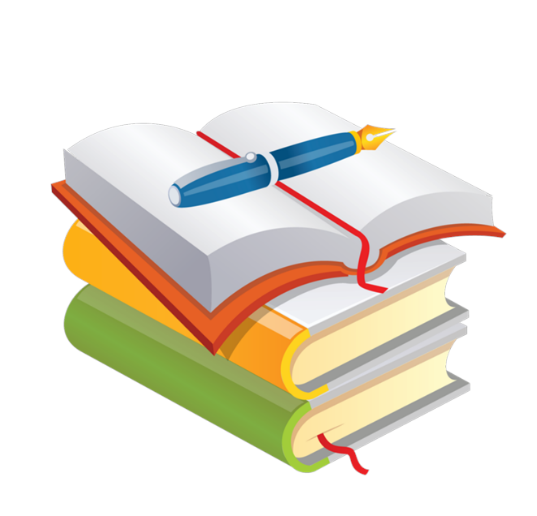 Дошкольным образовательным организациям предоставлено право выбора способов реализации образовательной деятельности. ФОП ДО выполняет задачу обеспечения единства образовательного пространства в системе дошкольного образования, при этом оставляя за дошкольными организациями и педагогами право на выбор образовательных технологий, методов и приемов реализации образовательных программ
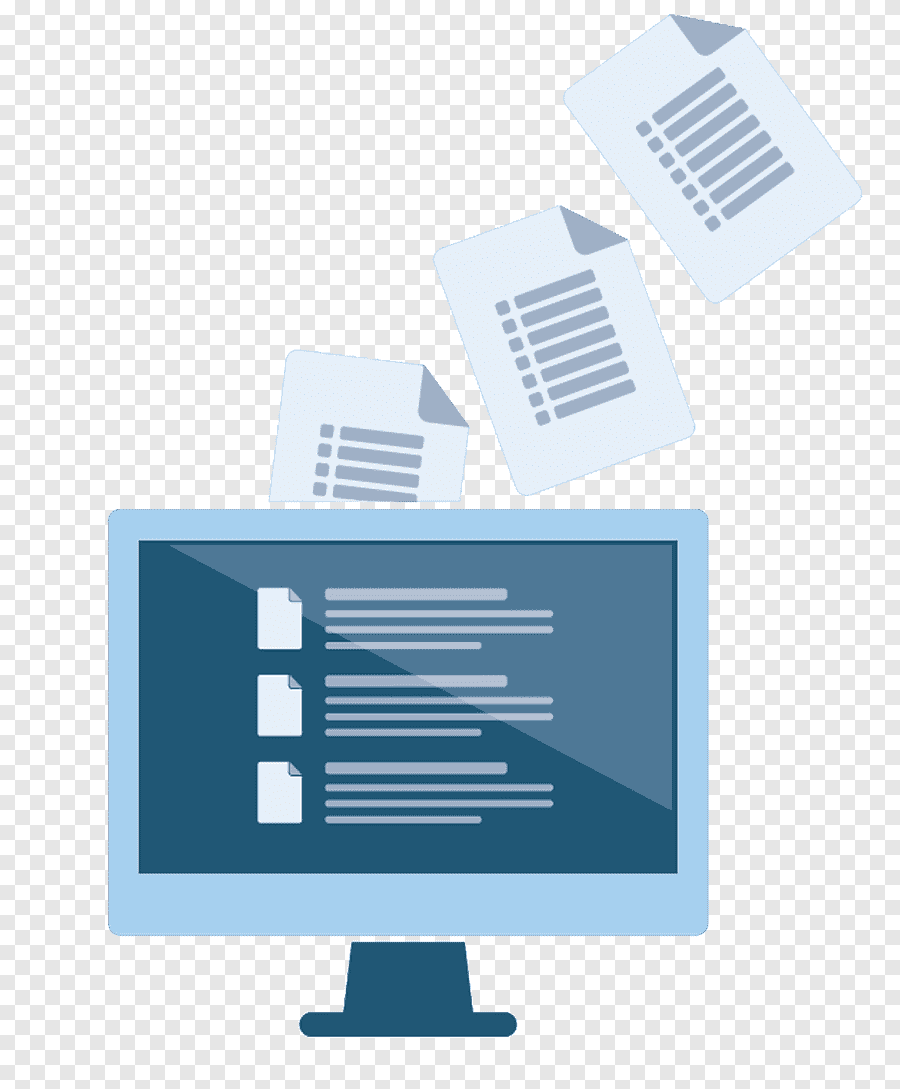 Спасибо за внимание